Programmation en Histoire, géographie, sciences et EMC
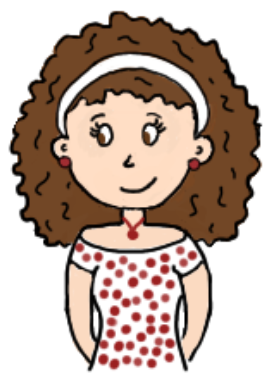 La Trousse de Sobelle